Двогранний кут.
Вимірювання кутів 
у просторі.
ПОВТОРЕННЯ ( усно)
1)  Що називається кутом на площині?
2)  Який кут   називається кутом  між  прямими в просторі?
3)  Який кут називається кутом між прямою та  площиною?
4)  Відстань  від  точки до площини?
5)  Сформулюйте теорему про три перпендикуляри
Новий матеріал
Двогранним кутом називається фігура, утворена двома півплощинами α  та β  зі спільною прямою МN, що їх обмежує.

Півплощини α  та β називають гранями двогранного кута.


Пряму МN, що їх обмежує, - ребром двогранного кута.
м
α
β
N
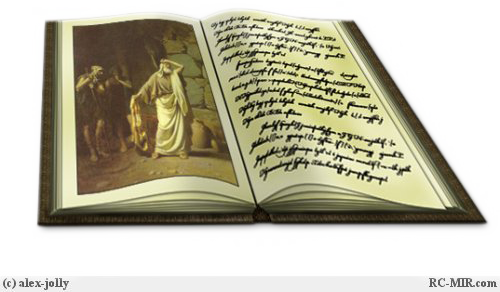 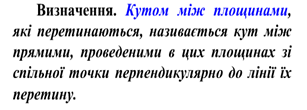 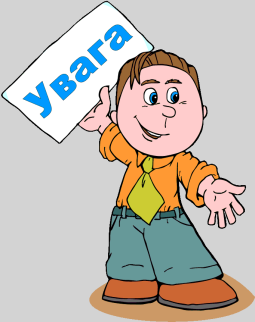 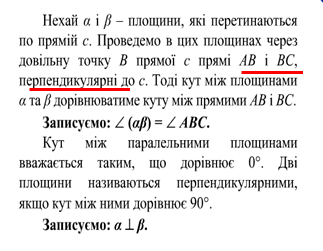 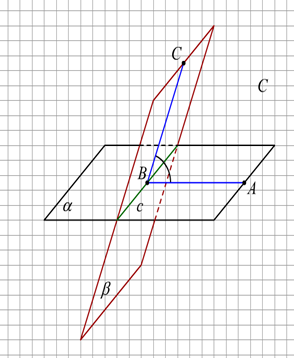 Кут між площинами АСН та СНD – це двогранний кут АСНD, де СН ребро.
 Точки А та D лежать на гранях цього кута
A
D
C
H
F
Кут AFD – лінійний кут двогранного кута АCHD
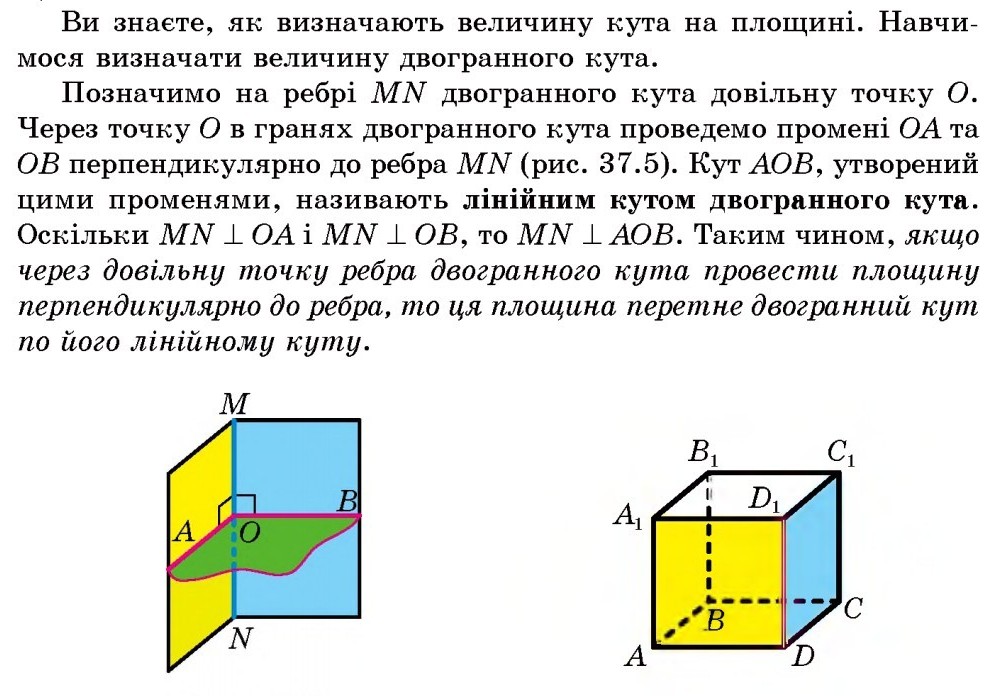 Алгоритм побудови лінійного кута.
кут РОК – лінійний кут двогранного кута РDEК.
2 спосіб
К
1 спосіб
D
O
Р
К
Р
O
D
E
E
Градусною мірою  двогранного кута називається градусна міра його лінійного кута.
         PDEK =        POK
O
O
А
В
А1
В1
Всі лінійні кути двогранного кута рівні один одному.
Промені ОА та О1А1 – співнапрямлені
Промені ОВ та О1В1 – співнапрямлені
Кути АОВ та А1О1В1 рівні, 
як кути  зі співнапрямленими сторонами
1
Двогранний кут може бути гострим, прямим, тупим
Двогранні кути можуть бути суміжними і вертикальними.
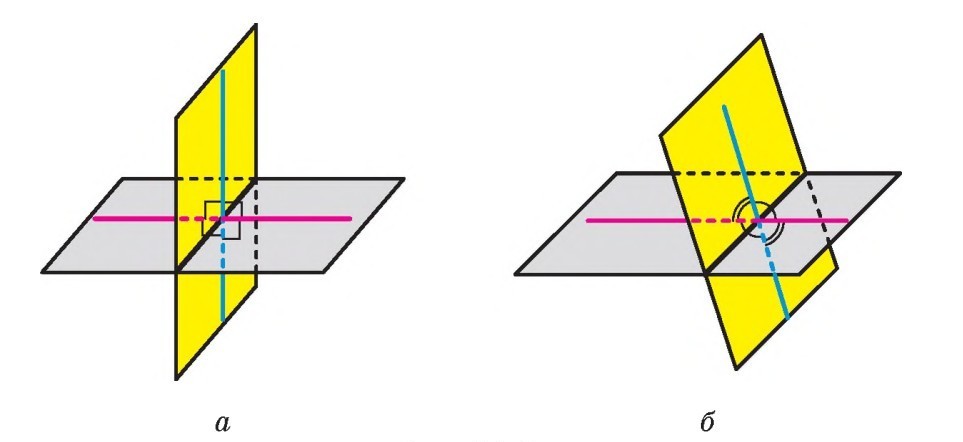 У результаті перетину двох площин утворюються чотири двогранних кути, відмінних від розгорнутого. Тут можливі два випадки:
усі чотири двогранні кути прямі (а);
із чотирьох двогранних кутів два рівних кути є гострими та ще два рівних кути є тупими (б)
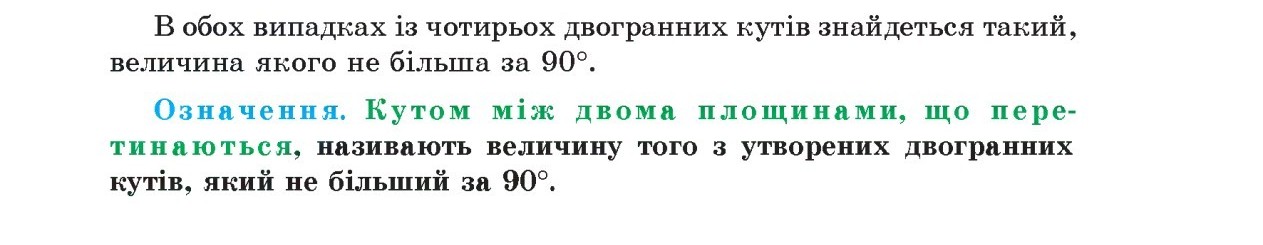 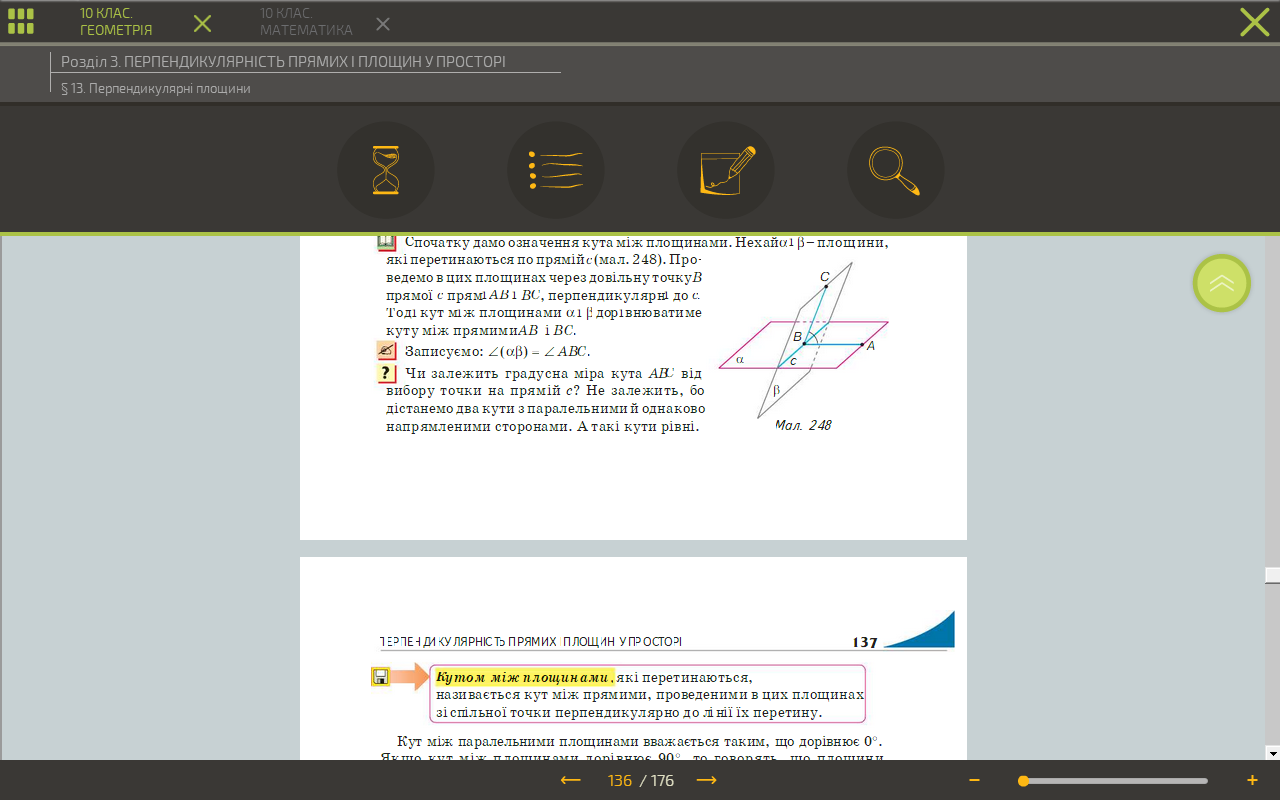 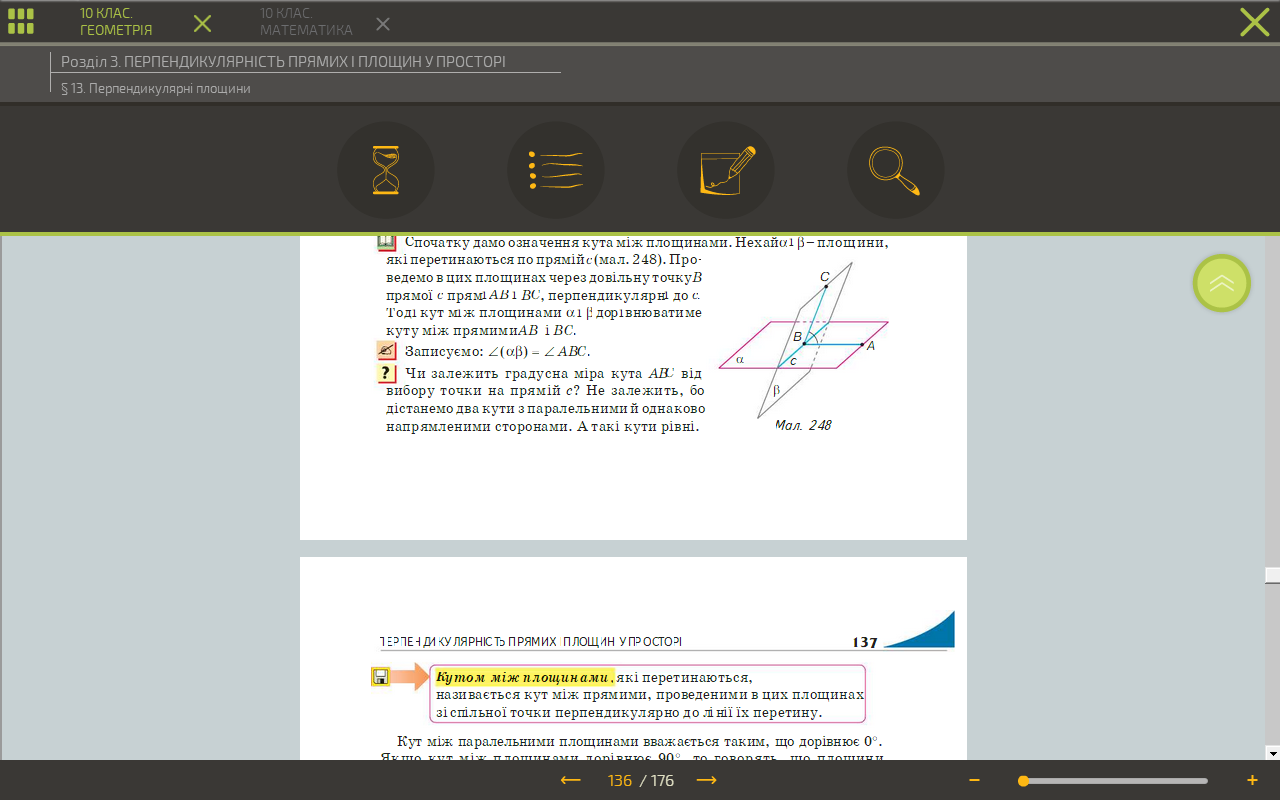 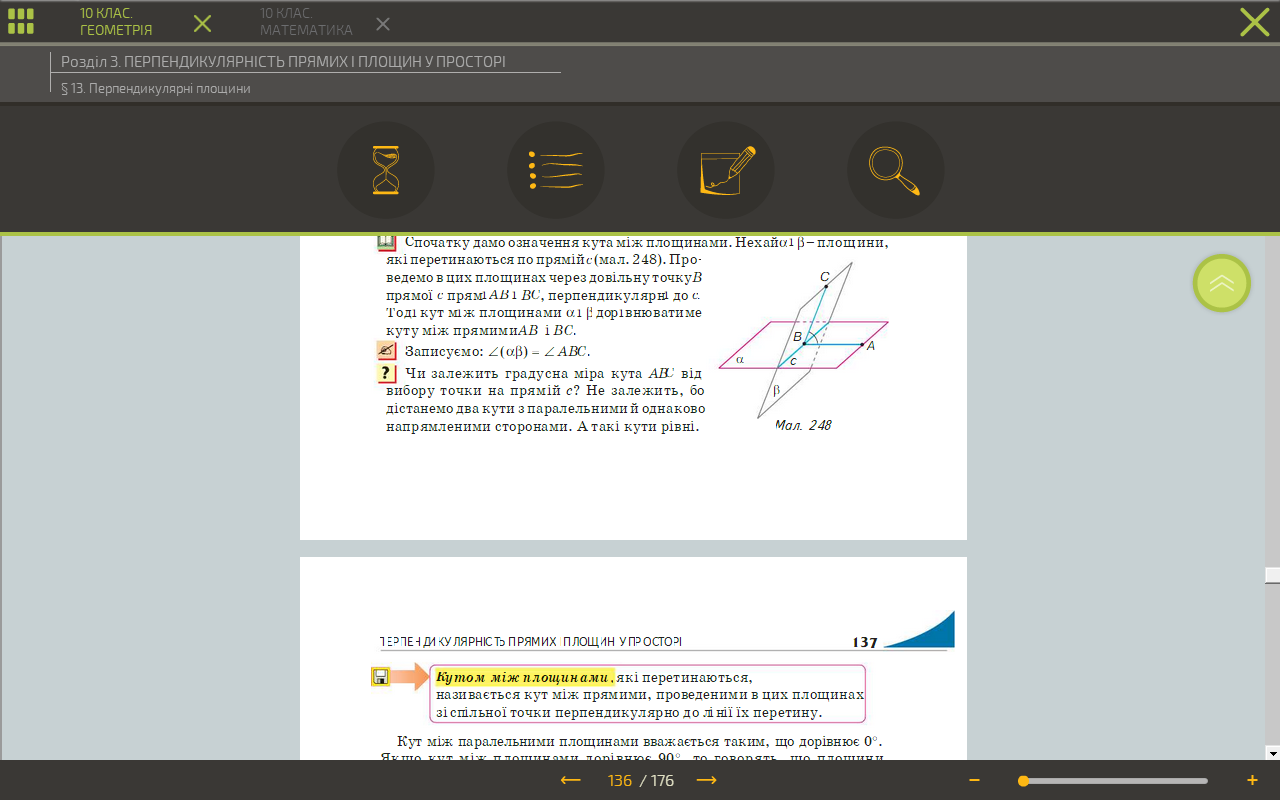 Тригранний кут - це частина простору, обмежена трьома плоскими кутами (аb), (bc), (ca) із спільною вершиною S і попарно спільними сторонами, що не лежать в одній площині.      Ці кути називаються гранями тригранного кута, а їх сторони – ребрами. Спільна вершина плоских кутів називається вершиною тригранного кута.
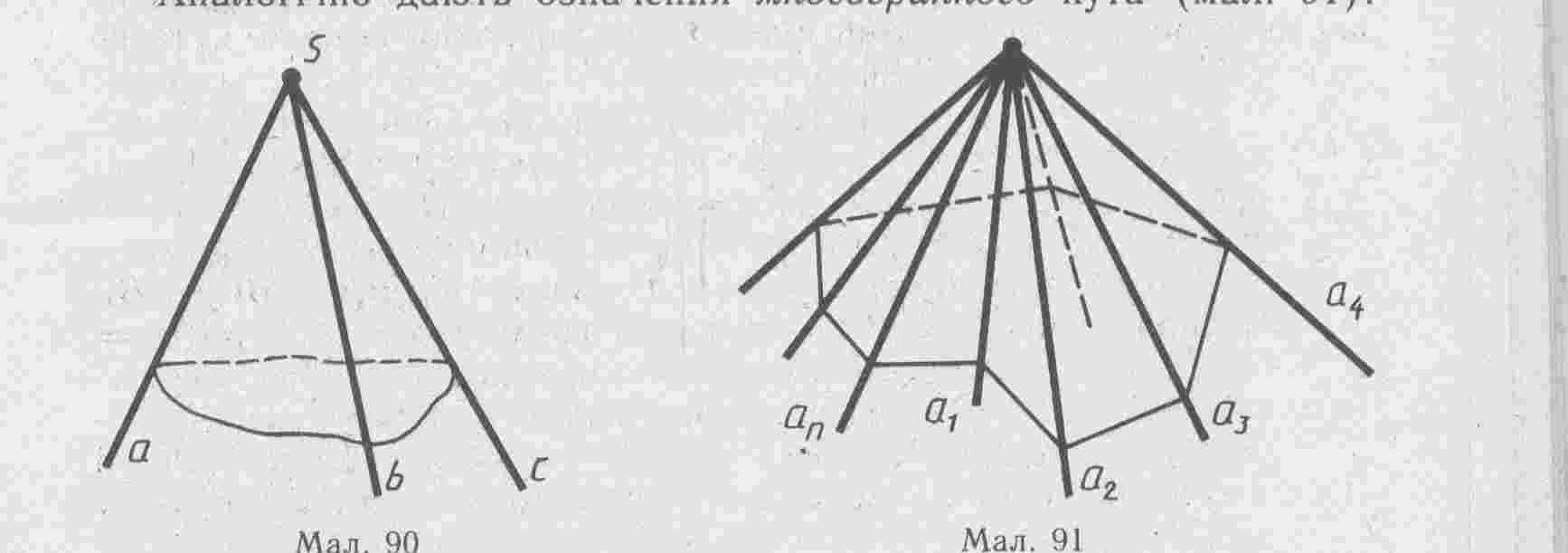 Многогранний кут
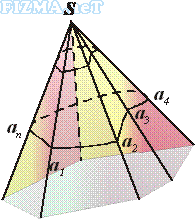 Розглянемо приклад:
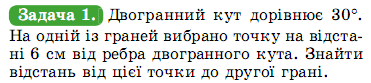 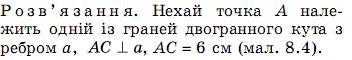 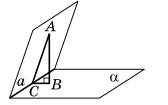 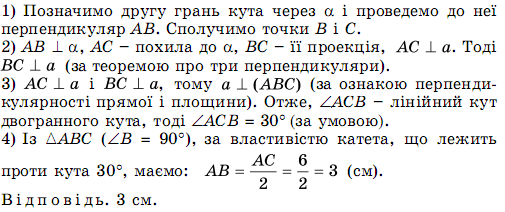 Розв’язання задач(усно)
1
Дано:
РАВС – піраміда,




Довести: 
                  - лінійний кут РАСВ
Р
В
A
С
2
Дано:
РАВС – піраміда,




Довести: 
                  - лінійний кут РАСВ
P
В
А
D
С
P
3
Дано:
РАВСD – піраміда,




Довести:            - лінійний кут РDСВ
B
A
C
K
D
Задачі на побудову лінійного кута
4
Побудувати лінійний кут двогранного кута з ребром АС, якщо  в
 піраміді РАВС грань АВС правильний трикутник, О – точка 
перетину медіан, пряма РО перпендикулярна площині АВС.
Р
В
А
О
Н
К
С
5
Дан ромб АВСD.Пряма РС перпендикулярна площині АВСD. 
Побудувати лінійний кут двогранного кута з ребром ВD та 
лінійний кут двогранного кута з ребром АD.
P
С
В
O
А
D
H
6
В паралелограме АВСD  кут АDС  дорівнює           , АD = 8 см,
DС= 6 см , пряма РС перпендикулярна площині АВС, РС= 9 см.
Знайти величину двогранного кута з ребром АD та площу 
паралелограма.
Дано: 
 АВСD – паралелограм,
                       ,
АD = 8 см, DС= 6 см,
РС= 9 см,                         
Знайти:
Розв’язання
P
В
С
D
А
H
7
Дано двогранний кут з ребром MN (див. рисунок). На однiй iз його граней взято довiльну точку A, з якої проведено перпендикуляр AB до ребра MN i перпендикуляр AC до другої гранi. Чи можна стверджувати, що ABC — лiнiйний кут двогранного кута? Визначте вид трикутника ABC.
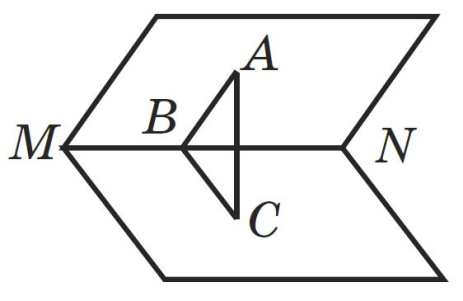 8
ABCD—квадрат, пряма PD перпендикулярна до площини ABC. Назвiть кути мiж площинами:
а) PBC i ABC; CB-реброб)PCD i ABC;
в) PAD i PCD;
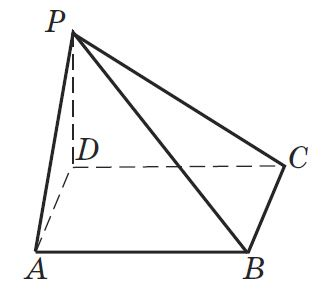 2) ABCD—квадрат, пряма PD перпендикулярна до площини ABC. Назвiть кути мiж площинами: 
а) PBC i ABC; б)PCD i ABC;
в) PAD i PCD; г)PAD i PBC.
DC┴CBPC┴CB
PCD
PDA
ADC
9
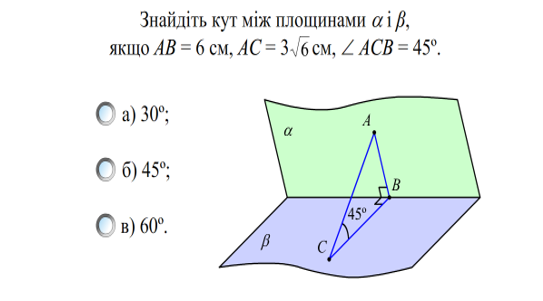 10
ABCDA1B1C1D1 — куб, ABC1D1  — дiагональний перерiз цього куба. Знайдiть градуснi мiри двогранних кутiв з ребром C1D1.
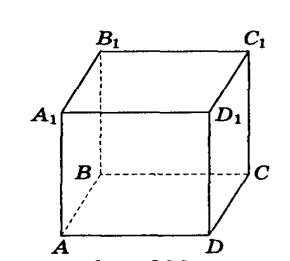 11
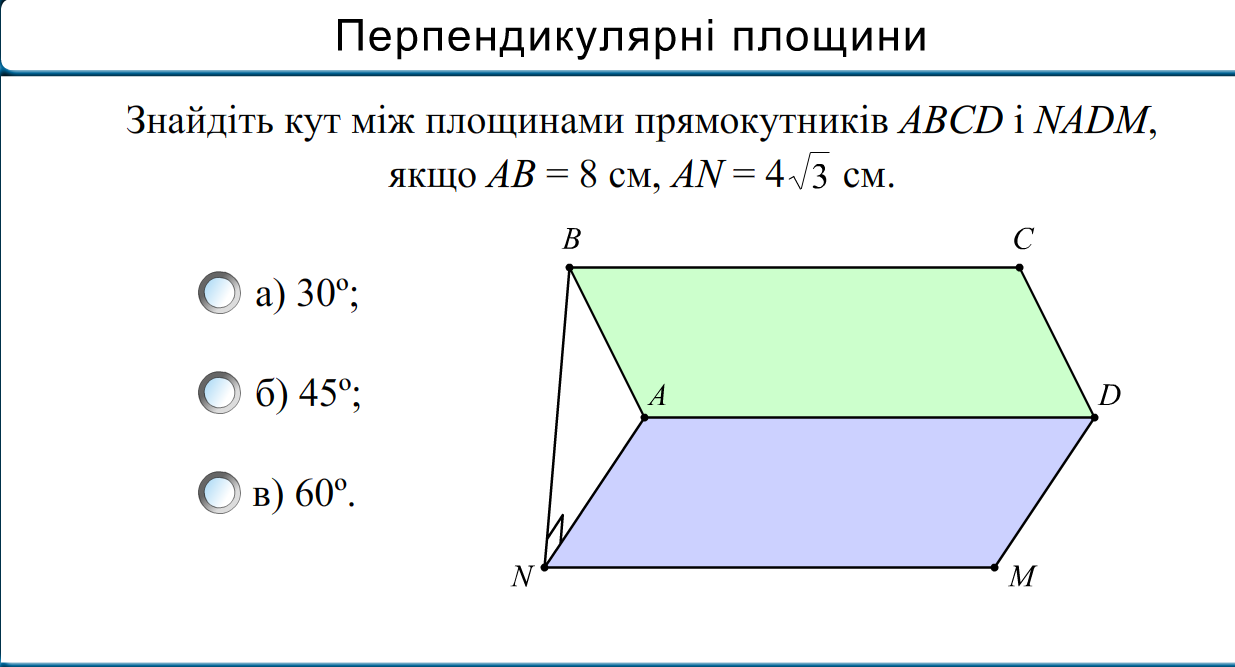 Домашнє завдання.
Підручник Бевз Геометрія 10 клас 
§15,  №581, №583, №585
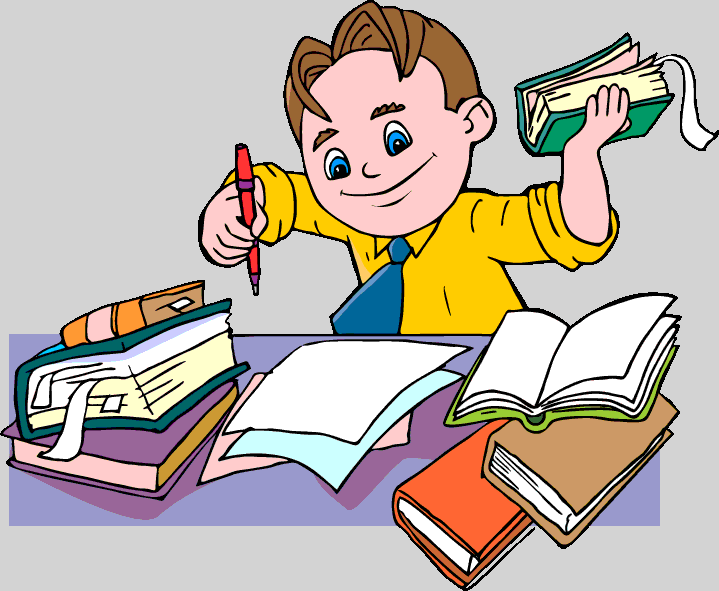